Social Video Ad Spend
Scan or click to access more social video insights
Social video ad spend has more than quadrupled since 2019 and now represents a nearly $50 billion marketplace
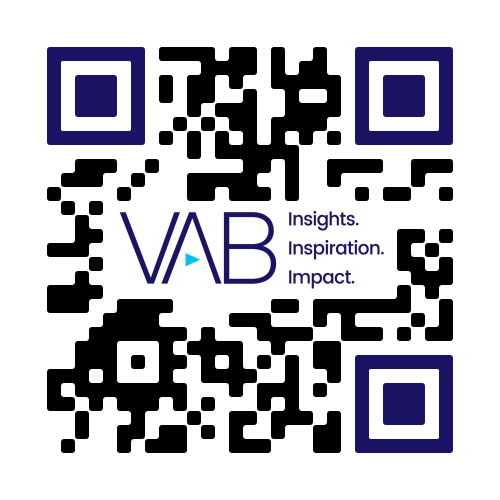 U.S. Social Video Ad Spending
$ in Billions
Source: EMARKETER Forecast, March 2024. Social Network Video Ad Spending. Note: excludes spending by marketers that goes toward developing or maintaining organic social video content; excludes YouTube; includes paid video advertising appearing within social networks, social network games and social network apps. Note: YouTube advertising revenues, from eMarketer: 2019 - $3.4B, 2020 - $4.5B, 2021 - $6.5B, 2022 - $6.9B, 2023 - $7.4B, 2024 - $8.5B
Click here to download the full report , ‘What is… The Social Video Ecosystem’
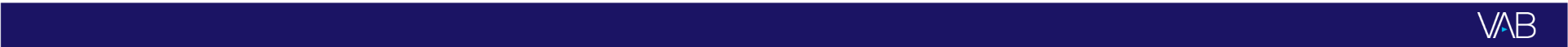 theVAB.com/insights